Напредък в изпълнението на ОП НОИР 2014-2020
Одобрен бюджет от КН 
(68 % от общия бюджет)
934 190 206, 30лв.
Договорени средства 
(40% от общия бюджет)
Реално изплатени средства
(13% от общия бюджет)
183 727 056,24 лв.
822 080 206,30 лв.
543 591 076,11 лв.
131 733 060,75лв.
I. Финансово изпълнение на одобрения бюджет на ОП НОИР
Бюджет на обявените процедури 
(60% от общия бюджет)
Общ бюджет – 1 371 383 547,82 лв.
88%
66%
34%
Данните са към 31.05.2018 г.
Верифицирани средства
(10 % от общия бюджет)
72%
I. Финансово изпълнение на приоритетните оси - разпределение на бюджета
I. Финансово изпълнение на приоритетните оси - брой обявени процедури
Списък на сключените договори по процедура  BG05M2OP001-1.001 
“ИЗГРАЖДАНЕ И РАЗВИТИЕ НА ЦЕНТРОВЕ ЗА ВЪРХОВИ ПОСТИЖЕНИЯ“
Списък на сключените договори по процедура BG05M2OP001-1.002 
“Изграждане и развитие на центрове за компетентност“
Териториален баланс и разпределение на БФП  при 9 + 1 договора по процедури ЦВП  (128 751 961,72)  и ЦК (134 713 717,15)
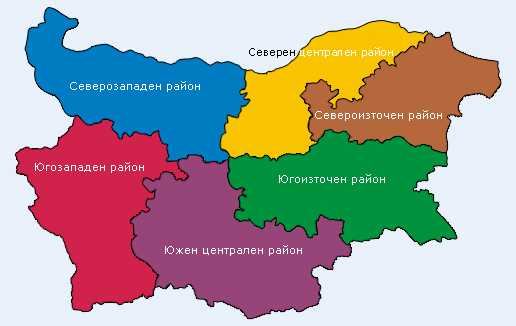 ЦВП: 2.89 %

ЦК: 7.82 %
ЦВП: 0.00 %

ЦК: 0.00 %
ЦВП: 3.63 %

ЦК: 7.85 %
ЦВП: 91.20 %

ЦК: 67.44 %
ЦВП: 2.33 %

ЦК: 1.03 %
ЦВП: 0.81 %

ЦК: 17.28 %
Наличен финансов ресурс по процедури BG05M2OP001-1.001 – ЦВП  и  BG05M2OP001-1.002 - ЦК
Прогнозен бюджет  – ЦВП – 200 000 000 лева
Прогнозен бюджет – ЦК – 150 000 000 лева
Наличен финансов ресурс – ЦВП + ЦК – 86 534 321.13 ЛЕВА
ПРОЦЕДУРИ В ИЗПЪЛНЕНИЕ
ПРИОРИТЕТНА ОС 2. Образование и учене през целия живот
Процедура за директно предоставяне на безвъзмездна финансова помощ (БФП) „Студентски практики – фаза 1” - BG05M20P001-2.002. – общ бюджет 35,8 млн. лв. 
Процедура за директно предоставяне на БФП „Студентски стипендии – фаза 1”- BG05M20P001-2.003 – с общ бюджет 28 млн. лв.
Процедура за директно предоставяне на БФП „Развитие на способностите на учениците и повишаване на мотивацията им за учене чрез дейности, развиващи специфични знания, умения и компетентности (Твоят час) – фаза 1” - BG05M20P001-2.004  - с общ бюджет 105 млн. лв.
Процедура за директно предоставяне на БФП „Ученически практики – фаза 1“ - BG05M20P001-2.006 с общ бюджет 6,9 млн. лв.
Процедура за конкурентен подбор на проекти „Подкрепа за развитието на докторанти, постдокторанти, специализанти и млади учени“BG05M20P001-2.009 – общ бюджет 10,1 млн.лв.
ПРОЦЕДУРИ В ИЗПЪЛНЕНИЕПодкрепа за предучилищното възпитание и подготовка на деца в неравностойно положение
Целеви групи: деца и родители от етническите малцинства, от маргинализирани групи, от семейства, търсещи или получили международна закрила.
Цел: подкрепа на целевите групи за изграждането им като пълноценни граждани и за успешна обществена реализация.
Бенефициенти: детски градини, общини, неправителствени организации.
Бюджет: 20 млн.лв., сключени 54 договора за 17, 2 млн.лв. , период 2017-2018/2019г.
Изпълнение към 31.05.2018 г.:
верифицирани 6,5 млн. лв;
деца, ученици и младежи от маргинализирани общности, вкл. роми, участващи в мерки за образователна интеграция и реинтеграция – 9 327;
деца, ученици, младежи от маргинализирани общности, вкл. роми, интегрирани в образователната  система – 5 248.
ПРОЦЕДУРИ В ИЗПЪЛНЕНИЕ Образователна интеграция на учениците от етническите малцинства и/или търсещи или получили международна закрила
Целеви групи: ученици/младежи, родители от етническите малцинства, от маргинализирани групи, от семейства, търсещи или получили международна закрила.
Цел: подкрепа на целевите групи за изграждането им като пълноценни граждани и за успешна обществена реализация.
Бенефициенти: училища, общини, НПО
Бюджет: 25 млн.лв., сключени 67 договора за 22, 5 млн.лв. , период 2017-2018/2019г.
Изпълнение към 31.05.2018 г.:
верифицирани 6,1 млн. лв.;
деца, ученици и младежи от маргинализирани  общности, вкл. роми, участващи  в мерки  за образователна интеграция и реинтеграция - 11 101 ;
деца, ученици и младежи от маргинализирани  общности, вкл. роми, интегрирани в образователната  система - 3 813
ПРОЦЕДУРИ В ИЗПЪЛНЕНИЕОграмотяване на възрастни – фаза 1
Целеви групи: ученици/младежи, родители от етническите малцинства, от маргинализирани групи, от семейства, търсещи или получили международна закрила.
Цел: повишаване участието на уязвимите групи в различни форми на учене през целия живот 
Бенефициент: МОН и 119 училища.
Бюджет: 19 млн.лв., период на изпълнение от 27 месеца до края 2018г.
80% от лицата участващи в курсовете за ограмотяване и  усвояване на учебно съдържание от прогимназиалния етап на образование да получат удостоверения за успешно завършени курсове.
ОБЯВЕНИ ПРОЦЕДУРИ„Интегрирани мерки за подобряване достъпа до образование“
Първата интегрирана схема между ОП НОИР и ОП РЧР - водеща програма.

Цел: подкрепа за социално включване на уязвими групи с фокус ромите.

ОП НОИР участва по Направление 2: Осигуряване на достъп до образование и обучение с бюджет от 20 млн. лв. за компонент 1.

Иновативен подход, който обхваща интервенция по няколко направления – образование, пазар на труда, социални и здравни услуги, развитие на местни общности, преодоляване на негативни стереотипи, изграждане на социални жилища. Иновативност е организацията за координация между програмите – демаркация и допълняемост за постигане на синергиен ефект.
Добри практики:  Задължително партньорство на различни нива по отделните направления между основни заинтересовани страни - общини,  учебни заведения, ЮЛНЦ,  държавни институции.
ОБЯВЕНИ ПРОЦЕДУРИ„Осигуряване на достъп до качествено образование в малките населени места и в трудно достъпните райони “
12 стратегии по подхода ВОМР с финансиране от ОП НОИР на стойност над 10 млн. лв.
Операцията е инструмент на ОП НОИР за преодоляване на образователните диспропорции на териториите на селските райони и сред маргинализираните общности.
Целеви групи: деца и ученици, родители/настойници от маргинализираните групи, включително роми.
Финансовата подкрепа за една стратегия по подхода ВОМР от ОП НОИР е до 500 000 евро, а за един проект към одобрена стратегия – до 200 000 евро.
Добри практики: Задължително партньорство, методика за определяне принадлежност към маргинализирани/уязвими групи по критерии като образователен статус на родителите, социално-икономически характеристики, териториални особености, етнокултурни различия.
ИНДИКАТИВНА ГОДИШНА РАБОТНА ПРОГРАМА ЗА 2018 г.Приоритетна ос 1. „Научни изследвания и технологично развитие“
Приоритетна ос 2. „Образование и учене през целия живот“
Приоритетна ос 3. „Образователна среда за активно социално приобщаване“
Благодаря Ви за вниманието!
Координати за контакт:

гр.София, 1113
Бул.Цариградско шосе №125, блок 5, ет.1
Тел: +359 2 46 76 101
http://sf.mon.bg/